Урок литературного чтения
Природа и мы
Любите и берегите  родную природу!
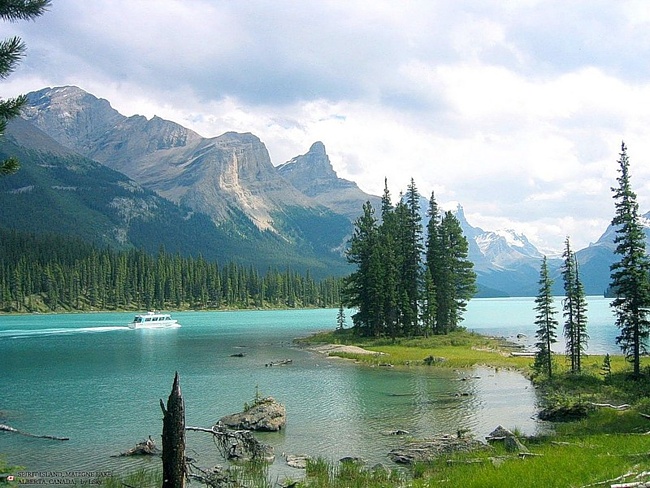 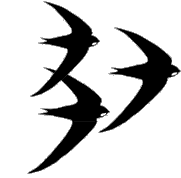 Чтобы сосны, липы, елиНе болели, зеленелиПоднимались в небесаИх под звон и гомон птичийОхраняет друг-лесничий                                                      ( В. Степанов.)
Кто такой лесничий?
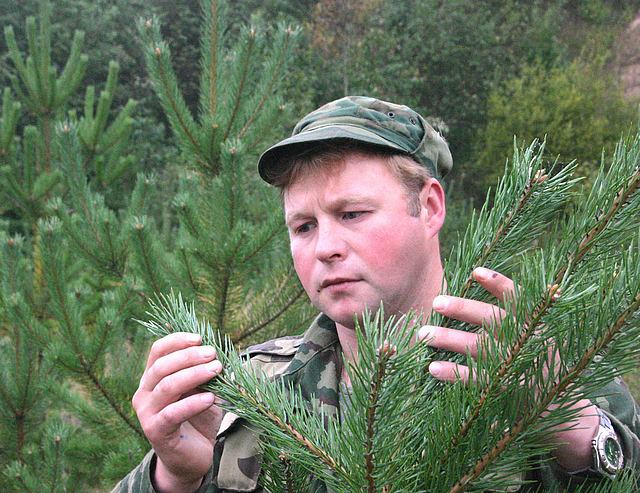 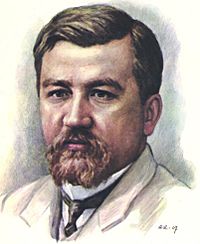 Что объединяет этих писателей?
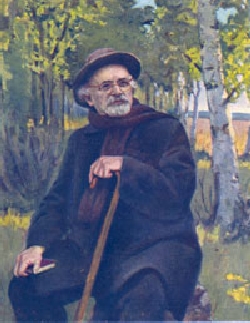 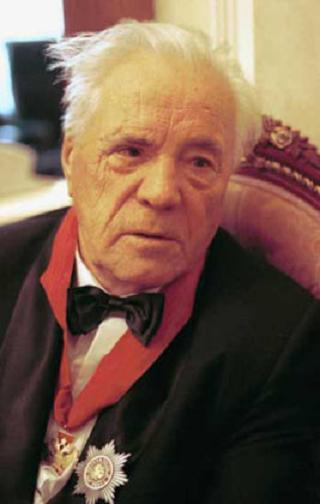 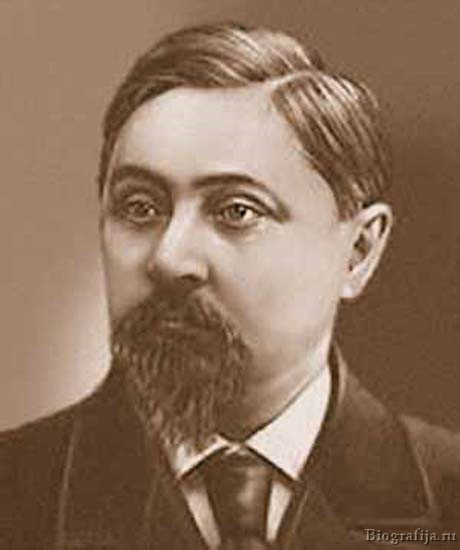 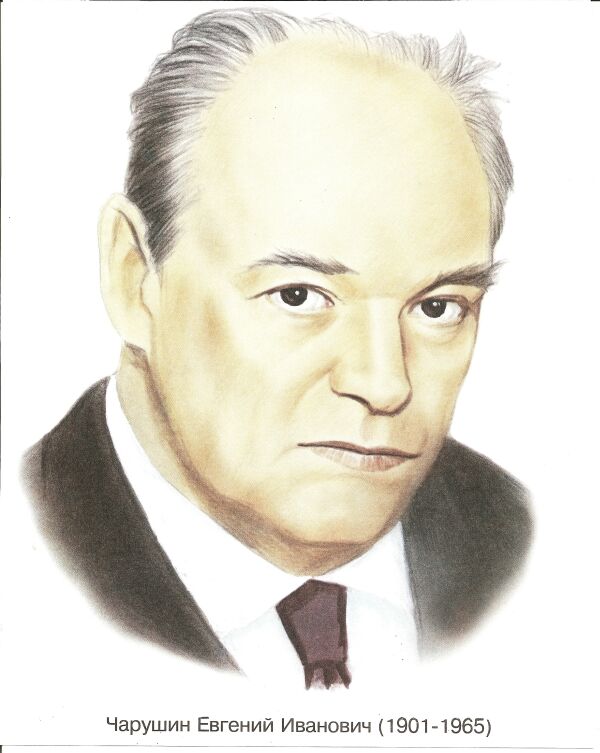 Узнайте  из каких произведений эти предметы
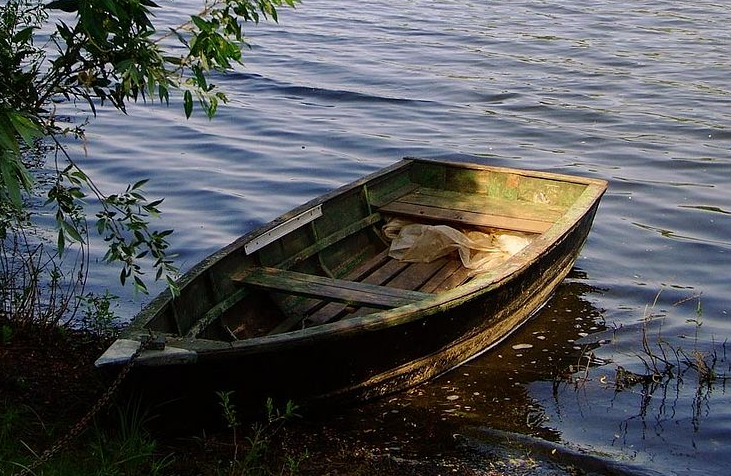 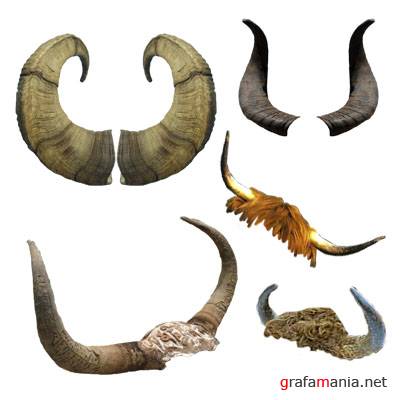 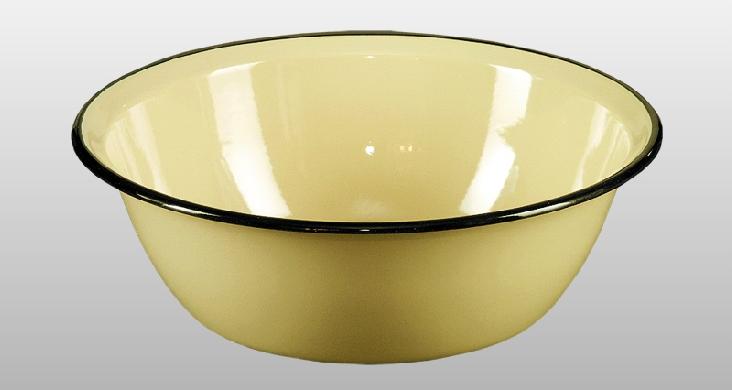 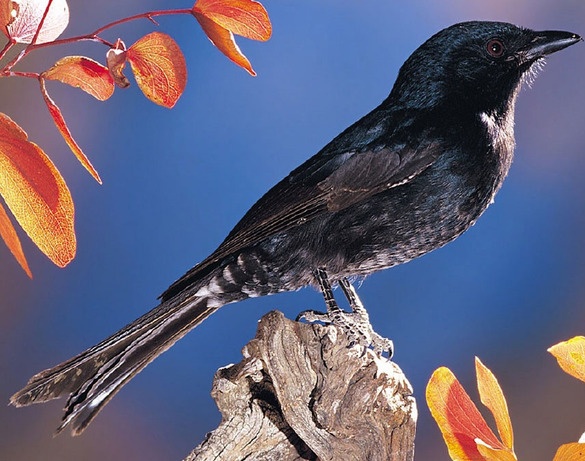 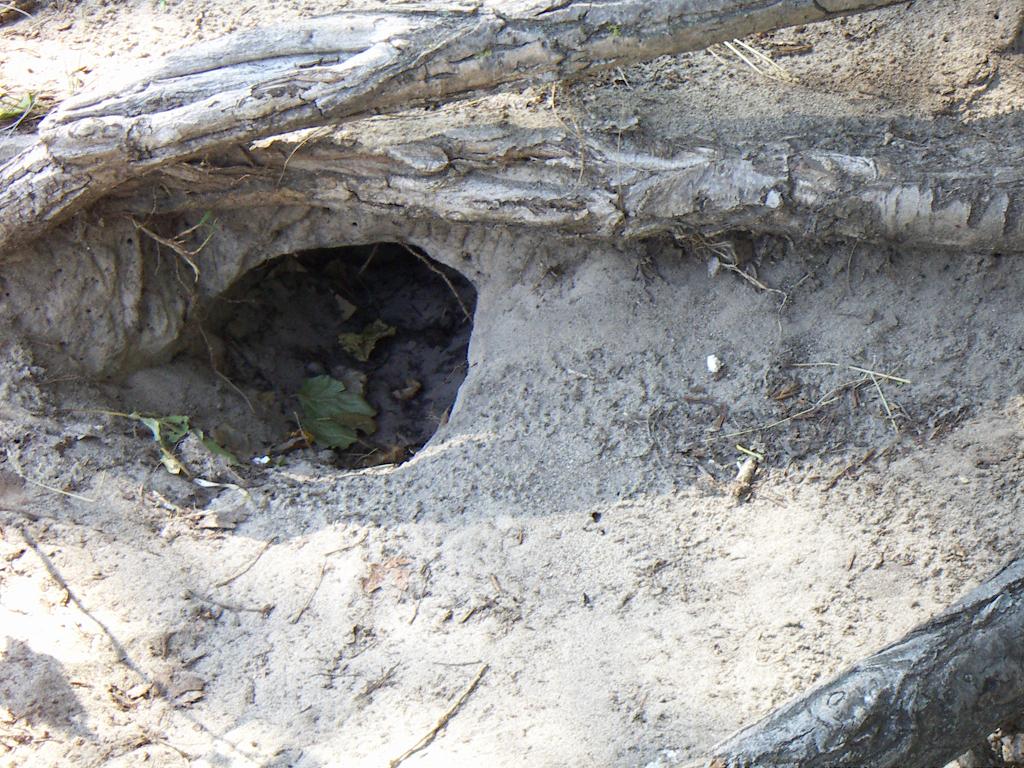 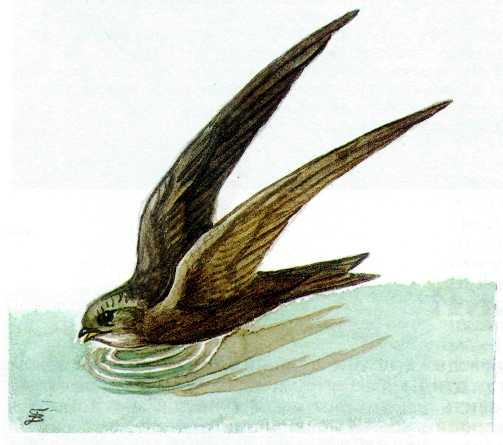 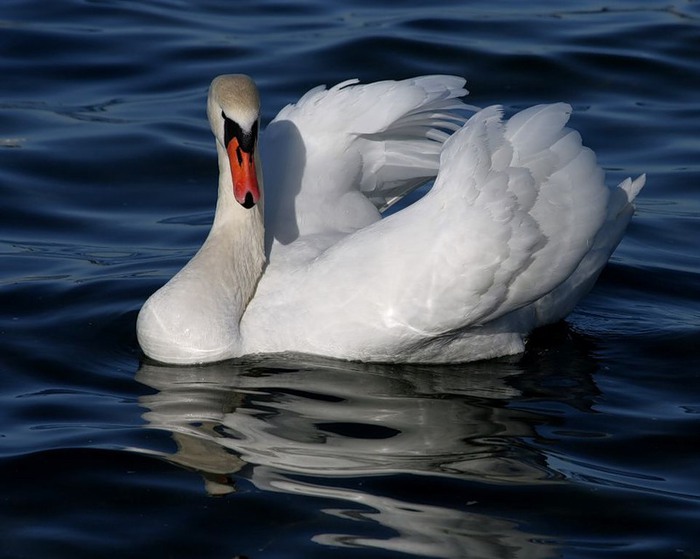 Что общего в произведениях Астафьева и Мамина-Сибиряка,
Читаем вместе
Любите родную природу-озёра ,леса и поля.               Ведь это же наша с тобою навеки родная земля.               На ней мы  с тобою родились, живём мы с тобою на ней               Так будем же, люди, все вместе мы к ней относиться добрей.
М.М.Пришвин.       Для рыбы нужна чистая вода- будем охранять наши водоёмы      В лесах, степях, горах разные ценные животные- будем охранять наши леса        А человеку нужна Родина       И охранять природу- значит охранять Родину.       Много сделано по охране природы
Тест       Как назвал свой рассказ Пришвин ?              Попрошайка              Выскочка              Зазнайка      Кто главный герой рассказа Пришвина?             Собака              Сорока              Ворона      Кем ещё был писатель Чарушин?             Художником              Музыкантом              Врачом      Стрижонок  Скрип был              Храбрым               Жадным               Трудолюбивым